БЮДЖЕТ ДЛЯ ГРАЖДАН
К ОТЧЕТУ ОБ ИСПОЛНЕНИИ БЮДЖЕТА МОГО «УХТА» 
ЗА 2018 ГОД
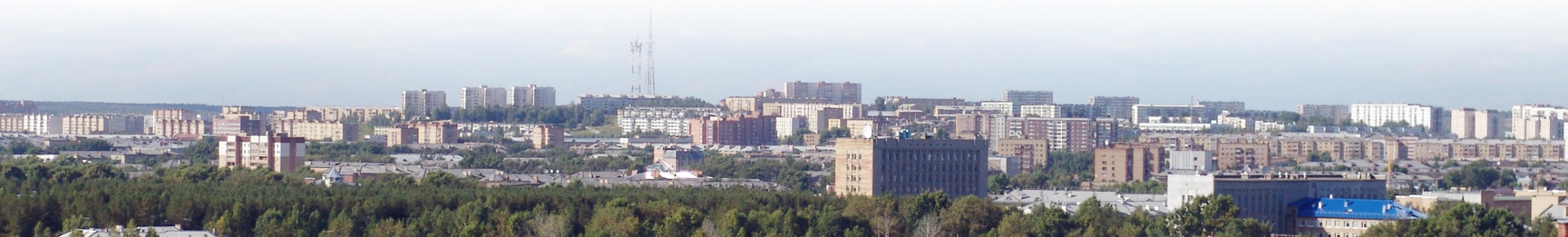 СОДЕРЖАНИЕ
2
СОДЕРЖАНИЕ
3
СОЦИАЛЬНО-ЭКОНОМИЧЕСКАЯ ХАРАКТЕРИСТИКА
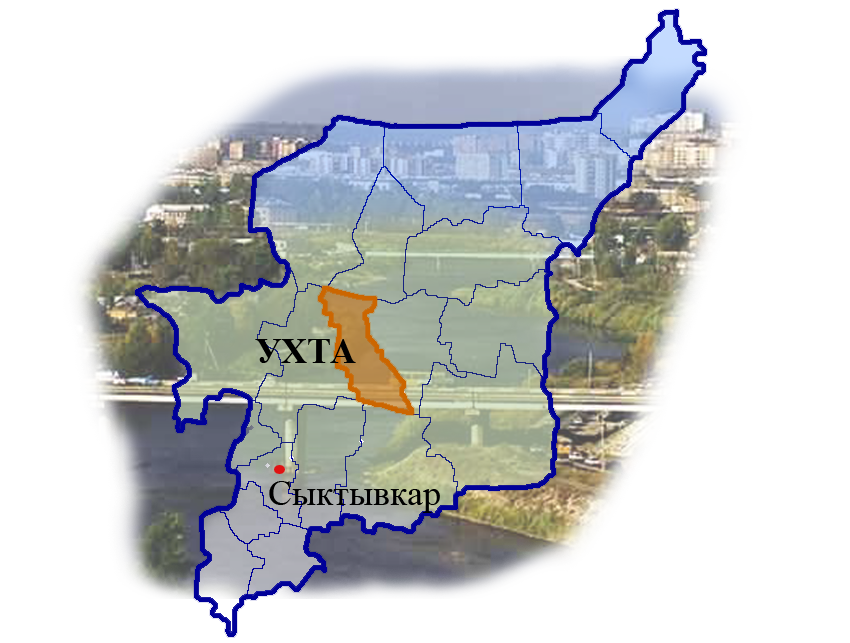 Площадь 13,3 тыс. км2 
18 населенных пунктов
Протяженность автомобильных дорог 
местного значения 87 км
Городское население 97,7 %
Сельское население 2,3 %
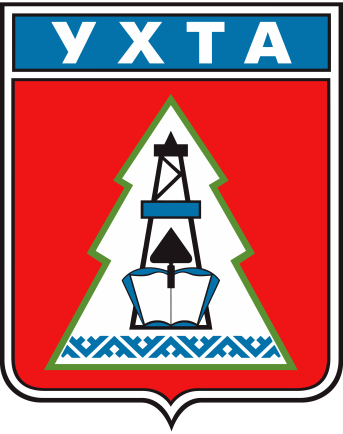 4
СЕТЬ МУНИЦИПАЛЬНЫХ УЧРЕЖДЕНИЙ
102 муниципальных
учреждения
3 органа местного
самоуправления
4 спортивные школы
2 108 обучающихся
27 школ
12 579 обучающихся
47 детских 
дошкольных 
учреждений 
8 178 воспитанника
3 учреждения 
дополнительного 
образования детей
2 580 обучающихся
Из бюджета МОГО «Ухта»
финансируется 
111 учреждений
Информационно-
методический центр
Художественная школа
264 обучающихся
4 учреждения
физической 
культуры и спорта
3 музыкальные школы
497 обучающихся
9 учреждений
культуры
Управление по делам
ГО и ЧС
6 отраслевых (функциональных)
управлений
Управление 
капитального
 строительства
Информационно-
расчетный центр
5
ЧТО ТАКОЕ БЮДЖЕТ?
Участие граждан в формировании бюджета
Бюджет – (от старонормандского bougette – кошель, сумка, кожаный мешок) – форма образования и расходования денежных средств, предназначенных для финансового обеспечения задач и функций государства и местного самоуправления.

Доходы бюджета – поступающие в бюджет денежные средства.

Расходы бюджета – выплачиваемые из бюджета денежные средства.

Профицит бюджета – превышение доходов бюджета над его расходами.

Дефицит бюджета – превышение расходов бюджета над его доходами.

Межбюджетные трансферты – средства, предоставляемые одним бюджетом бюджетной системы Российской Федерации другому бюджету бюджетной системы Российской Федерации.

Сокращения:
БК РФ – Бюджетный кодекс Российской Федерации
ФБ – федеральный бюджет
РК – республиканский бюджет
МБ – местный бюджет
Гражданин – как налогоплательщик помогает формировать доходную часть бюджета
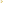 Гражданин – как получатель социальных гарантий (расходная часть бюджета)
Социальные льготы
Культура
Медицина
ЖКХ
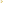 Физическая культура и спорт
Образование
6
ЭТАПЫ И УЧАСТНИКИ БЮДЖЕТНОГО ПРОЦЕССА
Рассмотрение и утверждение годового отчета об исполнении бюджета Советом МОГО «Ухта»
Представление администрацией годового отчета в представительный орган муниципального образования  
(до 1 мая)
Внешняя проверка годового отчета об исполнении бюджета Контрольно-счетной палатой МОГО «Ухта»
(1 апреля – 1 мая)
Составление бюджетной отчетности
(январь – 1 апреля)
7
ОСНОВНЫЕ ХАРАКТЕРИСТИКИ БЮДЖЕТА
млн. руб.
Динамика доходов и расходов бюджета
2017
факт
2015
факт
2014
факт
2016
факт
2018
план
2018
факт
8
МАЙСКИЕ УКАЗЫПРЕЗИДЕНТА РОССИЙСКОЙ ФЕДЕРАЦИИ
млн. руб.
9
СРЕДНЯЯ ЗАРАБОТНАЯ ПЛАТА РАБОТНИКА БЮДЖЕТНОЙ СФЕРЫ
тыс. руб.
2018 год
2017 год
2016 год
2018 год
2017 год
2016 год
2018 год
2017 год
2016 год
2018 год
2017 год
2016 год
2018 год
2017 год
2016 год
10
ДОХОДЫ И РАСХОДЫ НА ДУШУ НАСЕЛЕНИЯ ПО СРАВНЕНИЮ С ДРУГИМИ МУНИЦИПАЛЬНЫМИ ОБРАЗОВАНИЯМИ
тыс. руб.
Расходы в расчете на душу населения по сравнению 
с другими муниципальными образованиями
Доходы в расчете на душу населения по сравнению 
с другими муниципальными образованиями
Воркута
Воркута
Усинск
Усинск
Инта
Инта
Ухта
Ухта
Сыктывкар
Сыктывкар
Информация на 01.01.2019
11
ДОХОДЫ МУНИЦИПАЛЬНОГО ОБРАЗОВАНИЯ
Безвозмездные 
поступления
Неналоговые доходы
Налоговые доходы
Доходы от использования имущества
Плата за негативное воздействие на окружающую среду
Доходы от оказания платных услуг 
Доходы от компенсации затрат 
Доходы от реализации имущества
Доходы от продажи земельных участков
Платежи, взимаемые органами местного самоуправления городских округов за выполнение определенных функций
Штрафы, санкции, возмещение ущерба
Налог на доходы физических лиц
Доходы от акцизов на ГСМ
Налоги на совокупный доход
Налог на имущество физических лиц
Земельный налог
Государственная пошлина по делам, рассматриваемым в судах общей юрисдикции, мировыми судьями
Государственная пошлина за выдачу специального разрешения на движение по автомобильным дорогам транспортных средств
Межбюджетные трансферты – средства, предоставляемые одним бюджетом другому бюджету 
Дотации – межбюджетные трансферты, предоставляемые на безвозмездной и безвозвратной основе без установления направлений и (или) условий использования;
Субсидии – межбюджетные трансферты, предоставляемые на условиях долевого софинансирования расходов других бюджетов;
Субвенции  - межбюджетные трансферты, предоставляемые на финансирование  «переданных» другим публично-правовым образованиям полномочий;
Прочие безвозмездные поступления от юридических и физических лиц
12
МЫ - НАЛОГОПЛАТЕЛЬЩИКИ
Ставка налога от 
кадастровой 
стоимости земельных 
участков занятых 
жилищным фондом,
с/х назначения
или приобретенных 
(предоставленных) 
для личного
подсобного хозяйства, 
животноводства–0,3%
Прочие земельные 
участки – 1,5%
Ставка налога на 
легковые автомобили

Мощность двигателя:
Налог оплачивается 
исходя из 
кадастровой 
стоимости объекта 
налогообложения 
(решение Совета 
МОГО «Ухта» 
от 20.11.2014 № 331)
В отдельных случаях
ставка налога:
9%, 30%, 35%
Налог поступает 
в бюджет 
МОГО «Ухта»
в размере 20 % 
в бюджет 
Республики Коми
в размере 80 %
до 70 л. с.
70 – 85 л. с.
85 – 100 л. с.
100 – 150 л. с.
150 – 200 л. с.
200 – 250 л. с.
свыше 250 л. с.
10 руб.
15 руб.
20 руб.
30 руб.
50 руб.
75 руб.
150 руб.
Налог поступает
в бюджет 
МОГО «Ухта»
в объеме 100 %
Налог поступает
в бюджет Республики
Коми в объеме 100 %
Налог поступает
в бюджет МОГО «Ухта»
в объеме 100 %
Ставка
налога
0,3%
1,5%
0,2%;
2%;0,5%
13%
Налог 
на имущество
физических лиц
Земельный 
налог
Транспортный 
налог
Налог на доходы
физических лиц
13
НАЛОГОВЫЕ И НЕНАЛОГОВЫЕ ДОХОДЫ
Неналоговые доходы – все доходы, поступающие в бюджет города, не отнесенные к налоговым доходам и безвозмездным поступлениям.
Налоговые доходы – поступления от уплаты налогов и сборов, установленных Налоговым кодексом РФ.
14
СТРУКТУРА ДОХОДОВ
Налоговые доходы
1 207,6 млн. руб.
Безвозмездные поступления
2 373,8 млн. руб.
63%
32%
2018
Объем налоговых и
неналоговых доходов
в 2018 году
по отношению к 2017 году 
уменьшился
на  58,6 
млн. руб.
5%
Неналоговые доходы
180,4 млн. руб.
3 757,4
3 481,2
3 761,8
3 537,2
3 655,6
3 582,9
1 381,9
(37%)
1 388,0
(38%)
1 446,6
(39%)
1 440,2
(41%)
1 376,1
(40%)
1 458,2
(41%)
2 375,5
(63%)
2 209,0
(61%)
2 373,8
(63%)
2 097,0
(59%)
2 105,1
(60%)
2 124,7
(59%)
15
СТРУКТУРА НАЛОГОВЫХ И НЕНАЛОГОВЫХ ДОХОДОВ
Доходы от продажи
активов
Налог на доходы 
физических лиц
2018 год (млн. руб.)
2,6%
4,4%
22,5%
2,2%
76,0%
22,0%
Налоги на совокупный 
доход
Доходы от использования
муниципального имущества
6,5%
5,0%
3,4%
0,6%
9,4%
44,6%
Налоги на имущество
Прочие доходы
18,6%
24,3%
20,8%
13,3%
49,9%
16,2%
16
РАСПРЕДЕЛЕНИЕ НАЛОГОВЫХ ДОХОДОВ ПО УРОВНЯМ БЮДЖЕТОВ(ПО ГЛАВНОМУ АДМИНИСТРАТОРУ – ФЕДЕРАЛЬНАЯ НАЛОГОВАЯ СЛУЖБА)
млн. руб.
32 815
32 137
3,5%
3,7%
23 841
52,7%
4,5%
61,2%
19 825
5,3%
17 313
15 625
6,4%
54,6%
13 815
10,0%
10,3%
57,9%
48,2%
34,6%
32,6%
43,8%
35,1%
40,9%
57,1%
55,4%
45,4%
36,8%
17
МЕЖБЮДЖЕТНЫЕ ОТНОШЕНИЯ
2017 год
факт
2018 год
план
2018 год
факт
2 416,8 млн. руб. – 
всего межбюджетных поступлений
Это составляет 64,2 % в общем объеме доходов
2 190,1 млн. руб. – 
всего межбюджетных поступлений
Это составляет 59,9 % в общем объеме доходов
2 422,0 млн. руб. – 
всего межбюджетных поступлений
Это составляет 64,5 % в общем объеме доходов
1 455,0
млн. руб.
1 756,1
млн. руб.
1 756,9
млн. руб.
Субвенции
Субвенции
Субвенции
277,2
млн. руб.
301,0
млн. руб.
301,0
млн. руб.
Дотации
Дотации
Дотации
417,9
млн. руб.
359,7
млн. руб.
364,1
млн. руб.
Субсидии
Субсидии
Субсидии
Иные межбюджетные
трансферты
40,0
млн. руб.
18
МЕЖБЮДЖЕТНЫЕ ОТНОШЕНИЯ
млн. руб.
19
МЕЖБЮДЖЕТНЫЕ ОТНОШЕНИЯ
млн. руб.
20
ВЫПАДАЮЩИЕ ДОХОДЫ ПРИ ПРЕДОСТАВЛЕНИИ ЛЬГОТ ПО НАЛОГАМ
млн. руб.
21
МЕРОПРИЯТИЯ В РАМКАХ СОГЛАШЕНИЙ
млн. руб.
22
РАСХОДЫ БЮДЖЕТА ПО ВИДАМ РАСХОДОВ
млн. руб.
2018 год
факт

3 678,6 
млн. руб.
23
РАСХОДЫ В РАСЧЕТЕ НА ДУШУ НАСЕЛЕНИЯ В 2018 ГОДУ
31 437
рублей 
в год
2 620
рублей 
в месяц
расходов приходится на одного гражданина
181
рубль 
в месяц
2 172
рубля 
в год
расходов на общегосударственные вопросы приходится на одного гражданина
3 277
рублей 
в год
273
рубля 
в месяц
расходов на культуру, физическую культуру и спорт приходится на одного гражданина
1 666
рублей 
в месяц
19 988
рублей 
в год
расходов на образование приходится на одного гражданина
2 316
рублей 
в год
193
рубля 
в месяц
расходов на жилищно-коммунальное хозяйство приходится на одного гражданина
24
РАСХОДЫ В РАСЧЕТЕ НА ОДНОГО ВОСПИТАННИКА, ОБУЧАЮЩЕГОСЯ В 2018 ГОДУ
10 799
рублей 
в месяц
129 584
рубля
в год
расходов на одного воспитанника детского дошкольного учреждения
(за 2018 обучающихся – 8 178)
75 007
рублей 
в год
6 251
рубль 
в месяц
расходов на одного обучающегося общеобразовательного учреждения
(за 2018 обучающихся – 12 579)
2 991
рубль 
в месяц
35 895
рублей
в год
расходов на одного обучающегося спортивной школы
(за 2018 обучающихся – 2 108)
92 492
рубля 
в год
7 708
рублей 
в месяц
расходов на одного обучающегося музыкальной школы 
(за 2018 обучающихся – 497, численность работающих - 76)
40 239
рублей
в год
3 353
рубля
в месяц
расходов на одного обучающегося художественной школы 
(за 2018 обучающихся – 264, численность работающих - 21)
25
РАСХОДЫ БЮДЖЕТА В РАЗРЕЗЕ РАЗДЕЛОВ, ПОДРАЗДЕЛОВ
млн. руб.
26
РАСХОДЫ БЮДЖЕТА В РАЗРЕЗЕ РАЗДЕЛОВ, ПОДРАЗДЕЛОВ
млн. руб.
27
РАСХОДЫ БЮДЖЕТА В РАЗРЕЗЕ РАЗДЕЛОВ, ПОДРАЗДЕЛОВ
млн. руб.
28
РАСХОДЫ БЮДЖЕТА В РАЗРЕЗЕ РАЗДЕЛОВ, ПОДРАЗДЕЛОВ (ПРИЧИНЫ ОТКЛОНЕНИЙ)
млн. руб.
0113 Другие 
общегосударственные 
вопросы
0314 Другие вопросы в области 
национальной безопасности и
правоохранительной деятельности
0408 Транспорт
0501 Жилищное хозяйство
-0,6
-54,9
-24,7
-0,7
Оплата работ «по факту» на
основании актов выполненных
работ
Экономия, сложившаяся по результатам проведения конкурсных процедур.  Несогласие граждан на выкупную цену за жилое помещение и направлением Администрацией МОГО "Ухта" исков в суд о выкупе жилого помещения
Оплата работ «по факту» на
основании актов выполненных
работ
Расходы носят заявительный характер (остатки резервов на исполнение судебных актов по обращению взыскания на средства бюджета МОГО «Ухта)
1301 Обслуживание 
муниципального долга
0503 Благоустройство
0502 Коммунальное хозяйство
-0,1
-105,6
-1,2
Денежные средства в полном объеме поступили в бюджет МОГО «Ухта» 28.12.2018. Реализация проектов создания комфортной городской среды должна быть завершена не позднее 31.12.2019
Оплата работ «по факту» на основании актов выполненных работ
Экономия в сумме 1,2 млн. руб. образовалась в связи с тем, что кредиты кредитных организаций, запланированные к получению в начале декабря 2018 года, фактически были привлечены в конце декабря 2018 года (19.12.2018, 25.12.2018, 27.12.2018)
29
ПРОГРАММНЫЙ БЮДЖЕТ
Основной составляющей бюджета являются муниципальные программы.
Муниципальная программа – комплекс мероприятий, направленных на достижение стратегической цели.
В 2018 году осуществлялась реализация 10 муниципальных программ.
доля программных 
расходов бюджета
94,6%
млн. руб.
Развитие системы муниципального 
управления на 2014-2020 годы
101,5
Развитие экономики 
на 2014-2020 годы
1,6
Безопасность жизнедеятельности
населения на 2014-2020 годы
45,8
Развитие транспортной системы
на 2014-2020 годы
240,6
Жилье и жилищно-коммунальное
хозяйство на 2014-2020 годы
282,8
РАСХОДЫ НА МУНИЦИПАЛЬНЫЕ ПРОГРАММЫ  3 448,1
Развитие образования
на 2014-2020 годы
2 301,9
285,6
Культура на 2014-2020 годы
Социальная поддержка 
населения на 2016-2020 годы
2,3
Формирование современной
городской среды на 2018-2022 годы
32,4
Развитие физической культуры и спорта на 2014-2020 годы
153,6
30
МУНИЦИПАЛЬНАЯ ПРОГРАММА «РАЗВИТИЕ СИСТЕМЫ МУНИЦИПАЛЬНОГО УПРАВЛЕНИЯ НА 2014-2020 ГОДЫ»
млн. руб.
ЦЕЛЬ:
Совершенствование системы муниципального управления

ОТВЕТСТВЕННЫЙ ИСПОЛНИТЕЛЬ: 
Администрация
Доля в общем объеме расходов 2,9%
ОСНОВНЫЕ НАПРАВЛЕНИЯ РАСХОДОВ В 2018 ГОДУ
Годовой отчет о ходе реализации и оценке эффективности реализации муниципальной программы МОГО «Ухта» 
«Развитие системы муниципального управления на 2014-2020 годы» размещен по адресу 
https://mouhta.ru/directions/business/.
31
МУНИЦИПАЛЬНАЯ ПРОГРАММА «РАЗВИТИЕ ЭКОНОМИКИ НА 2014-2020 ГОДЫ»
млн. руб.
ЦЕЛЬ:
Создание благоприятных условий для устойчивого экономического развития городского округа

ОТВЕТСТВЕННЫЙ ИСПОЛНИТЕЛЬ: 
Управление экономического развития
Доля в общем объеме расходов 0,1%
ОСНОВНЫЕ НАПРАВЛЕНИЯ РАСХОДОВ В 2018 ГОДУ
Годовой отчет о ходе реализации и оценке эффективности реализации муниципальной программы МОГО «Ухта» 
«Развитие экономики на 2014-2020 годы» размещен по адресу
https://mouhta.ru/directions/business/files/strateg_uprav/munprog/econ/otchet/otchet_2018.PDF.
32
МУНИЦИПАЛЬНАЯ ПРОГРАММА «БЕЗОПАСНОСТЬ ЖИЗНЕДЕЯТЕЛЬНОСТИ НАСЕЛЕНИЯ НА 2014-2020 ГОДЫ»
млн. руб.
ЦЕЛЬ:
Содействие повышению уровня безопасности 
жизнедеятельности населения

ОТВЕТСТВЕННЫЙ ИСПОЛНИТЕЛЬ: 
Управление по делам ГО и ЧС
Доля в общем объеме расходов 1,3%
ОСНОВНЫЕ НАПРАВЛЕНИЯ РАСХОДОВ В 2018 ГОДУ
Годовой отчет о ходе реализации и оценке эффективности реализации муниципальной программы МОГО «Ухта» 
«Безопасность жизнедеятельности населения на  2014-2020 годы» размещен по адресу 
http://emercom.mouhta.ru/about/munprog/otchet/.
33
МУНИЦИПАЛЬНАЯ ПРОГРАММА «РАЗВИТИЕ ТРАНСПОРТНОЙСИСТЕМЫ НА 2014-2020 ГОДЫ»
млн. руб.
ЦЕЛЬ:
Обеспечение потребности населения в качественных и доступных транспортных услугах

ОТВЕТСТВЕННЫЙ ИСПОЛНИТЕЛЬ: 
Управление жилищно-коммунального хозяйства
Доля в общем объеме расходов 7,0%
ОСНОВНЫЕ НАПРАВЛЕНИЯ РАСХОДОВ В 2018 ГОДУ
Годовой отчет о ходе реализации и оценке эффективности реализации муниципальной программы МОГО «Ухта» 
«Развитие транспортной системы на  2014-2020 годы» размещен по адресу 
http://gkh.mouhta.ru/programs/transport/godovye-otchety-o-khode-realizatsii-i-otsenke-effektivnosti-realizatsii-munitsipalnoy-programmy2.php.
34
МУНИЦИПАЛЬНАЯ ПРОГРАММА «ЖИЛЬЕ И ЖИЛИЩНО-КОММУНАЛЬНОЕ ХОЗЯЙСТВО НА 2014-2020 ГОДЫ»
млн. руб.
ЦЕЛЬ:
Создание условий для удовлетворения потребностей населения в качественном жилье и жилищно-коммунальных услугах

ОТВЕТСТВЕННЫЙ ИСПОЛНИТЕЛЬ: 
Управление жилищно-коммунального хозяйства
Доля в общем объеме расходов 8,2%
ОСНОВНЫЕ НАПРАВЛЕНИЯ РАСХОДОВ В 2018 ГОДУ
35
МУНИЦИПАЛЬНАЯ ПРОГРАММА «ЖИЛЬЕ И ЖИЛИЩНО-КОММУНАЛЬНОЕ ХОЗЯЙСТВО НА 2014-2020 ГОДЫ»
млн. руб.
Годовой отчет  о ходе реализации и оценке эффективности реализации муниципальной программы МОГО «Ухта»
«Жилье и жилищно-коммунальное хозяйство на 2014 -2020 годы» размещен по адресу 
http://gkh.mouhta.ru/programs/gkh/godovye-otchety-o-khode-realizatsii-i-otsenke-effektivnosti-realizatsii-munitsipalnoy-programmy.php.
36
МУНИЦИПАЛЬНАЯ ПРОГРАММА «РАЗВИТИЕОБРАЗОВАНИЯ НА 2014-2020 ГОДЫ»
млн. руб.
ЦЕЛЬ:
Повышение доступности, качества и эффективности системы образования с учетом потребностей населения

ОТВЕТСТВЕННЫЙ ИСПОЛНИТЕЛЬ: 
Управление образования
Доля в общем объеме расходов 66,7%
ОСНОВНЫЕ НАПРАВЛЕНИЯ РАСХОДОВ В 2018 ГОДУ
37
МУНИЦИПАЛЬНАЯ ПРОГРАММА «РАЗВИТИЕОБРАЗОВАНИЯ НА 2014-2020 ГОДЫ»
млн. руб.
Годовой отчет о ходе реализации и оценке эффективности реализации муниципальной программы МОГО «Ухта»
«Развитие образования на 2014-2020 годы» размещен по адресу 
http://edu.mouhta.ru/about/godotchet/2018.php.
38
МУНИЦИПАЛЬНАЯ ПРОГРАММА «КУЛЬТУРА НА 2014-2020 ГОДЫ»
млн. руб.
ЦЕЛЬ:
Развитие культурного потенциала, сохранение культурного наследия и гармонизация культурной жизни населения муниципального образования, а также развитие туризма на территории МОГО «Ухта»

ОТВЕТСТВЕННЫЙ ИСПОЛНИТЕЛЬ: 
Управление культуры
Доля в общем объеме расходов 8,3%
ОСНОВНЫЕ НАПРАВЛЕНИЯ РАСХОДОВ В 2018 ГОДУ
Годовой отчет о ходе реализации и оценке эффективности реализации муниципальной программы МОГО «Ухта» «Культура на 2014 -2020 годы»  размещен по адресу
http://kultura.mouhta.ru/docs/otchet_mun/ezhegodnye-otchety/.
39
МУНИЦИПАЛЬНАЯ ПРОГРАММА «СОЦИАЛЬНАЯ ПОДДЕРЖКА НАСЕЛЕНИЯ НА 2016-2020 ГОДЫ»
млн. руб.
ЦЕЛЬ:
Оказание социальной поддержки гражданам

ОТВЕТСТВЕННЫЙ ИСПОЛНИТЕЛЬ: 
Социальный отдел администрации
Доля в общем объеме расходов 0,1%
ОСНОВНЫЕ НАПРАВЛЕНИЯ РАСХОДОВ В 2018 ГОДУ
Годовой отчет о ходе реализации и оценке эффективности реализации муниципальной программы МОГО «Ухта» 
«Социальная поддержка населения на 2016 -2020 годы» размещен по адресу
https://mouhta.ru/directions/business/strateg-uprav/#mun-programs.
40
МУНИЦИПАЛЬНАЯ ПРОГРАММА «ФОРМИРОВАНИЕ СОВРЕМЕННОЙ ГОРОДСКОЙ СРЕДЫ НА 2018-2020 ГОДЫ»
млн. руб.
ЦЕЛЬ:
Повышение уровня благоустройства

ОТВЕТСТВЕННЫЙ ИСПОЛНИТЕЛЬ: 
УЖКХ
Доля в общем объеме расходов 0,9%
ОСНОВНЫЕ НАПРАВЛЕНИЯ РАСХОДОВ В 2018 ГОДУ
Годовой отчет о ходе реализации и оценке эффективности реализации муниципальной программы МОГО «Ухта» 
«Формирование современной городской среды на 2018-2020 годы»  размещен по адресу
http://gkh.mouhta.ru/programs/sreda/godovye-otchety-o-khode-realizatsii-i-otsenke-effektivnosti-realizatsii-munitsipalnoy-programmy1.php.
41
МУНИЦИПАЛЬНАЯ ПРОГРАММА «РАЗВИТИЕ ФИЗИЧЕСКОЙ КУЛЬТУРЫ И СПОРТА НА 2014-2020 ГОДЫ»
млн. руб.
ЦЕЛЬ:
Совершенствование системы физической культуры и спорта, направленной на укрепление здоровья, улучшение качества жизни населения и развитие массового спорта

ОТВЕТСТВЕННЫЙ ИСПОЛНИТЕЛЬ: 
Управление физической культуры и спорта
Доля в общем объеме расходов 4,5%
ОСНОВНЫЕ НАПРАВЛЕНИЯ РАСХОДОВ В 2018 ГОДУ
Годовой отчет о ходе реализации и оценке эффективности реализации муниципальной программы МОГО «Ухта» 
«Развитие физической культуры и спорта на 2014 -2020 годы» размещен по адресу
http://sport.mouhta.ru/activity/reports/.
42
УЧАСТИЕ В ФЕДЕРАЛЬНЫХ И РЕСПУБЛИКАНСКИХ ПРОГРАММАХ
млн. руб.
43
УЧАСТИЕ В ФЕДЕРАЛЬНЫХ И РЕСПУБЛИКАНСКИХ ПРОГРАММАХ
млн. руб.
44
ПОДДЕРЖКА ОРГАНИЗАЦИЙ
млн. руб.
45
ПОДДЕРЖКА ОРГАНИЗАЦИЙ
млн. руб.
46
РАСХОДЫ НА ПОДДЕРЖКУ ОТДЕЛЬНЫХ КАТЕГОРИЙ ГРАЖДАН
47
РАСХОДЫ НА ПОДДЕРЖКУ ОТДЕЛЬНЫХ КАТЕГОРИЙ ГРАЖДАН
* Нормативно правовые акты, регулирующие поддержку отдельных категорий граждан размещены по адресам
https://mouhta.ru/docs/post/; http://sovet.mouhta.ru/docs/resheniya/5-sozyv/.
48
ПРИОРИТЕТНЫЙ ПРОЕКТ «ФОРМИРОВАНИЕ КОМФОРТНОЙ ГОРОДСКОЙ СРЕДЫ»
Благоустройство общественных территорий
обустройство освещения Комсомольской площади;
ремонт пешеходных тротуаров по ул. Торопова в пгт Водный.

Благоустройство дворовых территорий
отремонтировано 12 457,6 кв. м дворовых территорий и проездов к дворовым территориям по 14 адресам;
приобретено и установлено 75 урн, 63 скамейки;
установлено 4 детских площадки;
установлено дополнительное освещение над подъездами 8 многоквартирных домов;
выполнена поставка ограждения по ул. ГВФ д.21;
закуплено оборудование для обустройства спортивных детских площадок и площадок для отдыха для 6-ти дворовых территорий.
ВСЕГО
более 30
млн. руб.
16,9 млн. руб. – федеральный бюджет
7,2 млн. руб. – республиканский бюджет
2,7 млн. руб. – бюджет МОГО «Ухта»
4,1 млн. руб. – дорожный фонд
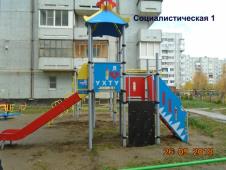 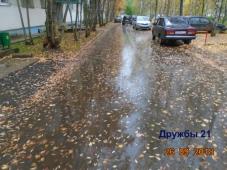 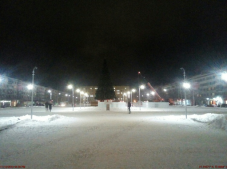 49
НАРОДНЫЙ БЮДЖЕТ
Цель - повышение эффективности решения проблем местного уровня за счет эффективного вовлечения населения, бизнеса, органов власти в решение проблем, мобилизации и повышения эффективности использования финансовых средств.
ШАГ 5
ШАГ 4
Поиск единомышленников

Необходимо найти единомышленников – людей, готовых поддержать Вашу идею, чтобы сделать окружающую жизнь лучше.
Конкурсный отбор

Муниципальная комиссия, после голосования граждан, направляет проекты на республиканский этап. Администрация Главы Республики Коми проводит отбор победителей и распределяет субсидии.
Подготовка проекта

Вы и Ваша команда подготавливает проект и направляет его в администрацию МОГО «Ухта».
Сбор средств. Отбор подрядчиков

Органы местного самоуправления проводят конкурсный отбор подрядчиков на выполнение работ в соответствии с законодательством о контрактной системе в сфере закупок для муниципальных нужд.
Реализация. Приемка работ.

Вы и Ваша команда можете следить за ходом работ, принимать участие в приемке работ.
max срок реализации 
12 мес.
ШАГ 1
ШАГ 2
ШАГ 3
Финансирование проекта
Проект должен быть социально направленным:
обустройство детских площадок;
благоустройство территории;
устройство спортивных площадок;
установка освещения и др.
бюджет 
республики 
Коми
население,
бизнес
бюджет 
МОГО «Ухта»
50
НАРОДНЫЙ БЮДЖЕТ
Поддержка инициатив граждан – приоритетное направление деятельности МОГО «Ухта».

В 2018 годы был реализован проект «Обеспечение клуба пгт. Шудаяг возможностью  использования современных технологий».
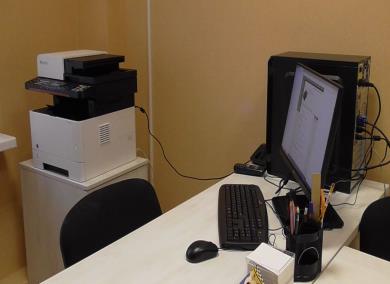 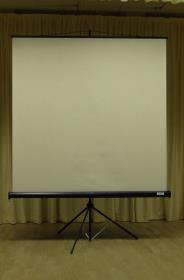 из бюджета 
МОГО «Ухта»
30 тыс.
Всего
300 тыс.
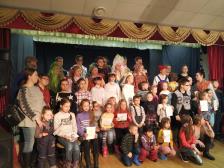 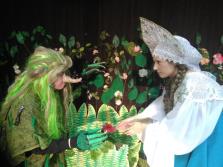 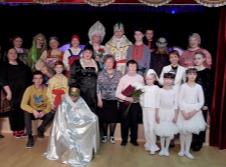 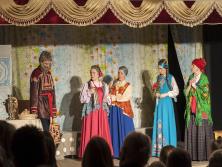 51
МУНИЦИПАЛЬНЫЙ ДОЛГ
Экономия от первоначального решения 
о бюджете МОГО «Ухта» составила: 
2016 год 21,1 млн. руб.
2017 год 45,2 млн. руб.
2018 год 25,7 млн. руб.
Средняя ставка по банковским 
кредитам 8,3%

Ставка бюджетного кредита
Министерства финансов 
Республики Коми 5,5% (проект 0,1%)

Ставка бюджетного кредита
Федерального казначейства 0,1%
Экономия в результате: 
- досрочного погашения кредитов кредитных организаций
- перекредитования коммерческих кредитов
(замещение «дорогих» кредитов на «дешевые»)
использования временно свободных средств 
бюджетных и автономных учреждений
Структура муниципального долга на 01.01.2019
млн. руб.
Кредиты кредитных 
организаций
Бюджетные кредиты
52
МУНИЦИПАЛЬНЫЙ ДОЛГ
ОГРАНИЧЕНИЯ, УСТАНОВЛЕННЫЕ БЮДЖЕТНЫМ КОДЕКСОМ РОССИЙСКОЙ ФЕДЕРАЦИИ
млн. руб.
ИСТОЧНИКИ ФИНАНСИРОВАНИЯ ДЕФИЦИТА БЮДЖЕТА
53
ОСТАТОК СРЕДСТВ НА ЕДИНОМ СЧЁТЕ БЮДЖЕТА
Остаток средств на едином счёте бюджета МОГО «Ухта» по состоянию на 1 января 2019 года составил 211,5 млн. рублей, в том числе:

- средства федерального бюджета 	  226,8 тысяч рублей;

- средства республиканского бюджета 	  155,4 млн. рублей;

- собственные средства 	                            55,9 млн. рублей;

(в т.ч. средства Лукойл, Транснефть)           6,6 млн. рублей.
54
ИСПОЛНИТЕЛЬНЫЕ ЛИСТЫ
В 2018 году принято к исполнению 540 судебных актов на сумму 89,5 млн. рублей, исполнено 561 судебный акт на сумму 93,3 млн. рублей, в том числе:

- Администрацией МОГО «Ухта» принят 181 судебный акт на сумму 66,5 млн. рублей, исполнено 185 судебных актов на сумму 68,7 млн. рублей;
- МУ «Управление жилищно-коммунального хозяйства» принято и исполнено 16 судебных актов на сумму 4,2 млн. рублей;
- МУ «Управление образования» принято и исполнено два судебных акта на сумму 19 копеек;
- Контрольно-счетной палатой МОГО «Ухта» принято и исполнено два судебных акта на сумму 3,0 тысячи рублей;
- за счет средств казны МОГО «Ухта» принято 9 судебных актов на сумму 10,9 млн. рублей, исполнено 6 судебных актов на сумму 10,2 рублей; 
- бюджетными и автономными учреждениями МОГО «Ухта» принято 330 судебных актов на сумму 7,8 млн. рублей, исполнено 350 судебных акта на сумму 10,2 млн. рублей.

     Не исполнено по состоянию на 1 января 2019 года 3 судебных акта к казне МОГО «Ухта» на сумму 727,8 тысяч рублей. 
 
Для сравнения, в 2017 году было принято к исполнению 705 актов на сумму 47,7 млн. рублей, исполнено 708 актов на сумму 57,4 млн. рублей (количество судебных актов уменьшилось в 0,8 раза).
55
РЕЗЕРВЫ НА ИСПОЛНЕНИЕ СУДЕБНЫХ АКТОВ ПО ОБРАЩЕНИЮ ВЗЫСКАНИЯ НА СРЕДСТВА БЮДЖЕТА
Предусмотрено 70,8 млн. руб. 
Общая сумма расходов 49,8 млн. руб.
Оплата расходов по судебной экспертизе
Оплата задолженности по муниципальным контрактам на строительство в рамках муниципальной программы «Переселение граждан из аварийного жилищного фонда на 2013-2017 годы»
193 тыс. руб.
34 млн.
793 тыс. руб.
Оплата процентов за пользование чужими денежными средствами
140 тыс. руб.
Оплата госпошлины
Возмещение (взыскание) выкупной цены за жилое помещение
12 млн. 
974 тыс. руб.
120 тыс. руб.
Оплата пени
Оплата исполнительского сбора
1 млн. 
365 тыс. руб.
50 тыс. руб.
Оплата неустойки
Оплата юридических услуг
198 тыс. руб.
10 тыс. руб.
56
КОНТРОЛЬНЫЕ МЕРОПРИЯТИЯ
За 2018 год Финансовым управлением администрации МОГО «Ухта» проведено 37 контрольных мероприятий, из них:
3 ревизии финансово – хозяйственной деятельности муниципальных учреждений в части целевого характера, эффективности и экономности использования средств бюджета МОГО «Ухта;
34 проверки отдельных вопросов; 
2 проверки в отношении соблюдения требований законодательства о контрактной системе;
4 камеральных проверки по вопросу «Проверка регистрации права оперативного управления».

Выявлено нарушений на общую сумму 4,2 млн. руб., в том числе:
необоснованные расходы 			0,4 млн. руб. 
нецелевое использование денежных средств 	2,5 млн. руб.
недостача 				0,2 млн. руб.
излишки				0,1 млн. руб. 
недоплата по заработной плате работникам 	0,2 млн. руб. 
нарушение принципа эффективности 
использования  бюджетных средств		0,8 млн. руб. 

По результатам контрольных мероприятий направлено:
в адрес объектов контроля: 37 актов контрольных мероприятий;
21 представление;
5 предписаний;
6 предложений по устранению выявленных нарушений;
в адрес главных распорядителей бюджетных средств - 26 актов;
в адрес Прокуратуры г. Ухты – 2 акта;
в адрес Управления Федеральной антимонопольной службы по РК - 4 акта;
в адрес администрации МОГО «Ухта» - 8 информационных писем;
в адрес заявителей – 1 информационное письмо о результатах проведения внеплановой проверки.
57
РИСКИ И ПРОБЛЕМЫ
- выпадающие доходы при предоставлении льгот, установленных федеральным законодательством по налогам – 342,7 млн. рублей 
(предоставление налоговых льгот - положительно, однако необходимо компенсировать местным бюджетам объемы выпадающих доходов);
- дополнительные источники доходов на принятие новых расходных обязательств отсутствовали;
- судебные иски к МОГО «Ухта», в том числе по переселению граждан из аварийного жилищного фонда (слайд №55);
- перерасчет по арендной плате за земельные участки (требование ООО «ЛУКОЙЛ-КОМИ» о возврате неосновательного обогащения в сумме 193 млн. рублей).
58
ВЫВОДЫ
План по доходам 3 757,4 млн. рублей исполнен в сумме 3 761,7 млн. рублей или на 100,1%, перевыполнение составило 4,4 млн. рублей.
Профицит составил 83,2 млн. рублей при утвержденном дефиците в сумме 128,8 млн. рублей.
План по расходам бюджета МОГО «Ухта» не выполнен на 207,6 млн. рублей  или на 5,3% (план 3 886,2 млн. рублей , исполнение 3 678,6 млн. рублей или на 94,7%).
Объём кредиторской задолженности на 1 января 2019 года составил 14 млн. рублей. Просроченная задолженность уменьшилась на 31 млн. рублей, на 01.01.2018 г. – 45 млн. рублей. 
За 2018 год долг снизился на 8,5 млн. рублей и составил 297 млн. рублей (13 млн. рублей бюджетный кредит, 284 млн. рублей коммерческие кредиты). 
Расходы на обслуживание долга снизились с 32,4 млн. рублей до 7 млн. рублей или на 20,7%. Экономия составила 25,7 млн. рублей.
Выполнение мероприятий по увеличению доходов:
Реализация Программы оздоровления муниципальных финансов
(оптимизации расходов) МОГО «Ухта» на период 2017-2019 годов
Информация о результатах выполнения плана мероприятий по оздоровлению муниципальных финансов (оптимизации расходов) МОГО «Ухта» на период 2017-2019  г.г. по итогам за 2018 год размещена по адресу http://fin.mouhta.ru/about/celprog/.
Сотрудничество Межрайонной 
инспекции Федеральной налоговой службы № 3 по Республике Коми с администрацией МОГО «Ухта» по легализации объектов налогообложения, трудовой деятельности
Ежемесячно направляется информация о выдаче разрешения на ввод объектов капитального строительства в эксплуатацию.
Ежеквартально проводятся заседания межведомственной комиссии при Администрации МОГО «Ухта» по ликвидации задолженности по выплате заработной платы, уплате страховых взносов.
59
ОТКРЫТОСТЬ БЮДЖЕТНЫХ ДАННЫХ
ПУБЛИЧНЫЕ СЛУШАНИЯ
В МОГО «Ухта» ежегодно проводятся публичные слушания по проекту бюджета, а также проекту годового отчета об исполнении бюджета. Информацию о дате и месте проведения публичных слушаний можно узнать по адресу http://sovet.mouhta.ru/news/info/.

ОБЩЕСТВЕННЫЙ СОВЕТ 
С 2013 года функционирует Общественный совет МОГО «Ухта». Информация о деятельности Общественного совета размещена по адресу https://mouhta.ru/adm/osovet/. 

ОПРОСЫ ДЛЯ ГРАЖДАН ПО БЮДЖЕТНОЙ ТЕМАТИКЕ
На сайте Финансового управления проводятся опросы по бюджетной тематике, принять участие в опросе или ознакомится с его результатами можно по адресу http://fin.mouhta.ru/opros/index.php.

ДНИ ФИНАНСОВОЙ ГРАМОТНОСТИ
Финансовое управление является организатором и участником Всероссийской акции «Дни финансовой грамотности в учебных заведениях». В 2018 году Финансовое управление стало победителем в республиканском конкурсе проектов по представлению бюджета для граждан в номинации для юридических лиц «Современные формы визуализации бюджета для граждан».
Информация о планах и проведенных мероприятиях размещена по адресу http://fin.mouhta.ru/fingram/obzor/.

ОБРАТНАЯ СВЯЗЬ
На сайте Финансового управления в разделе Бюджет для граждан есть форма обратной связи – возможность отправить свой отзыв и предложения http://fin.mouhta.ru/byudzhet/grazhdan/forma-obratnoy-svyazi/.

РЕЙТИНГ
По итогам за 2018 год МОГО «Ухта» отнесено к I группе по степени качества управления бюджетным процессом (комплексная итоговая оценка 29,190 баллов из 32).

Рейтинг муниципальных районов и городских округов Республики Коми по уровню открытости бюджетных данных размещается по адресу https://minfin.rkomi.ru/page/14972/.
Результаты мониторинга соблюдения муниципальными образованиями требований бюджетного законодательства Российской Федерации и оценки качества можно посмотреть по адресу http://minfin.rkomi.ru/page/4731/.
60
КОНТАКТНАЯ ИНФОРМАЦИЯ
Финансовое управление администрации МОГО «Ухта»
http://fin.mouhta.ru

Адрес: 169300, Республика Коми, г. Ухта, ул. Бушуева, д.11
Телефон: 8(8216)700-130
Факс: 8(8216)700-129
Электронная почта: fu02uxta@mail.ru

Время работы:
Понедельник - четверг с 08:45 до 17:15
Пятница с 08:45 до 15:45
Обед с 13:00 до 14:00
Суббота, воскресенье – выходные дни

График личного приема граждан руководством Финансового управления администрации МОГО «Ухта»
61